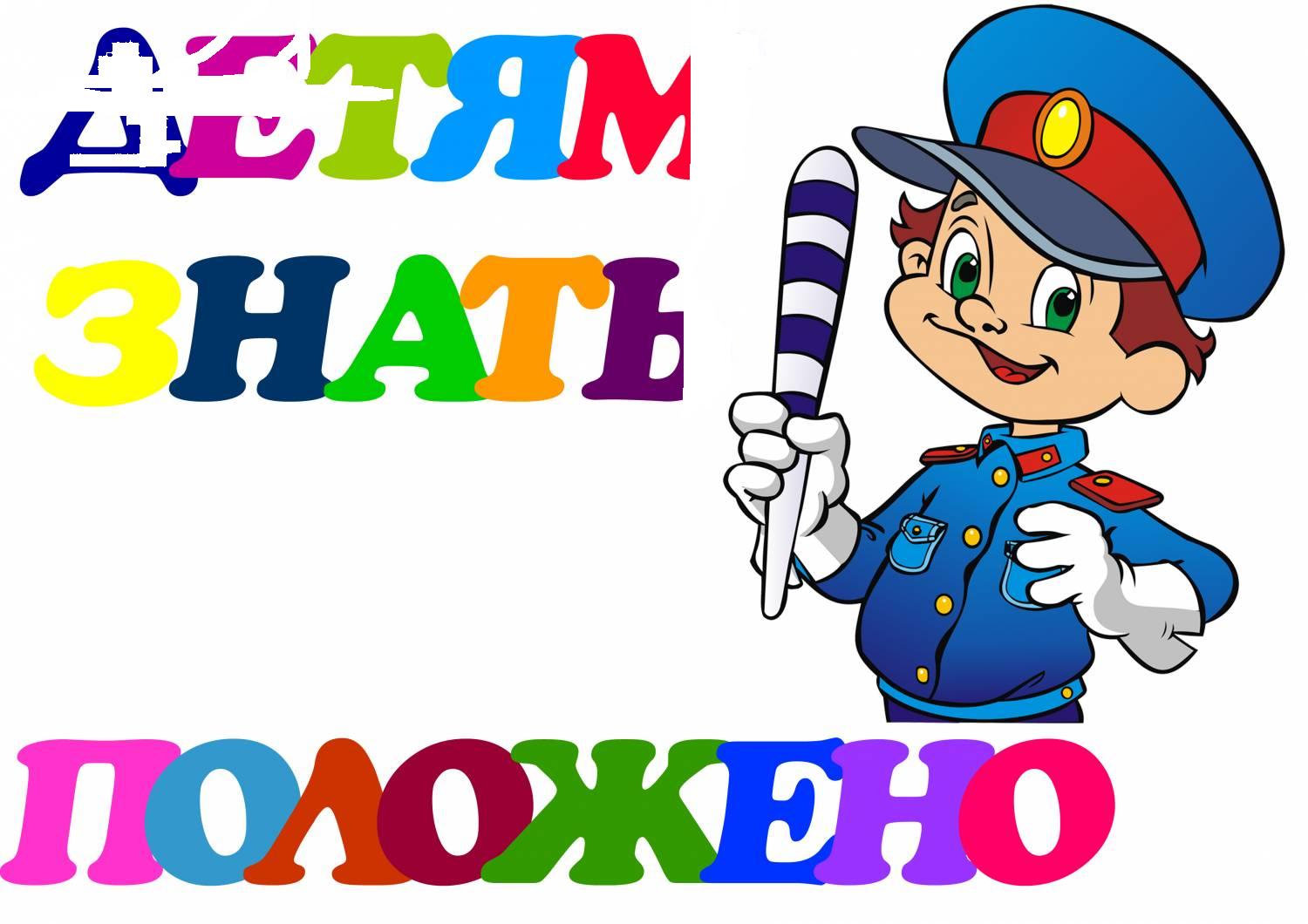 Азбука безопасности
Подготовили: Бабкина К.А. , Федорова Л.И.
 Воспитатель МАДОУ Д/с № 21 «Золотая рыбка»
г. Ачинск
Здесь не катится автобус.Здесь трамваи не пройдут.Здесь спокойно пешеходыВдоль по улице идут.
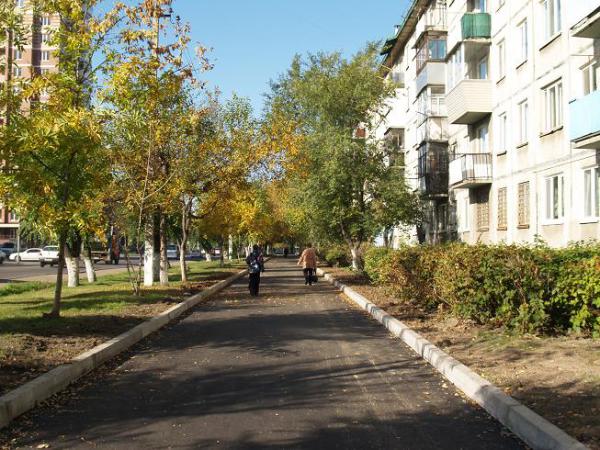 Проезжая часть дороги
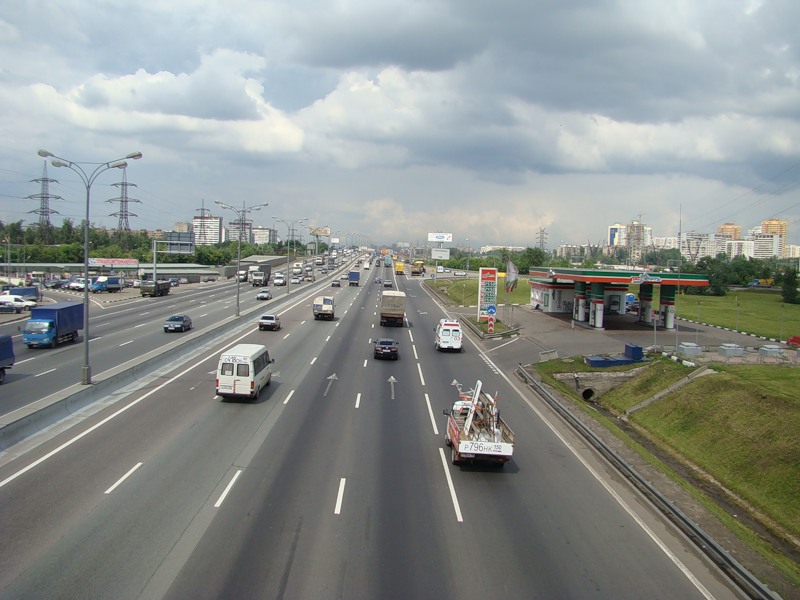 Дорога с двусторонним движением
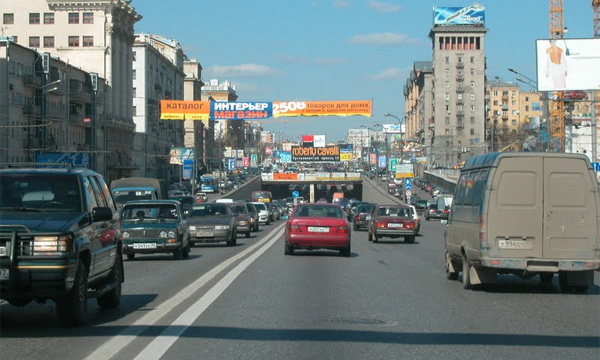 Фонари освещают дорогу в вечернее время
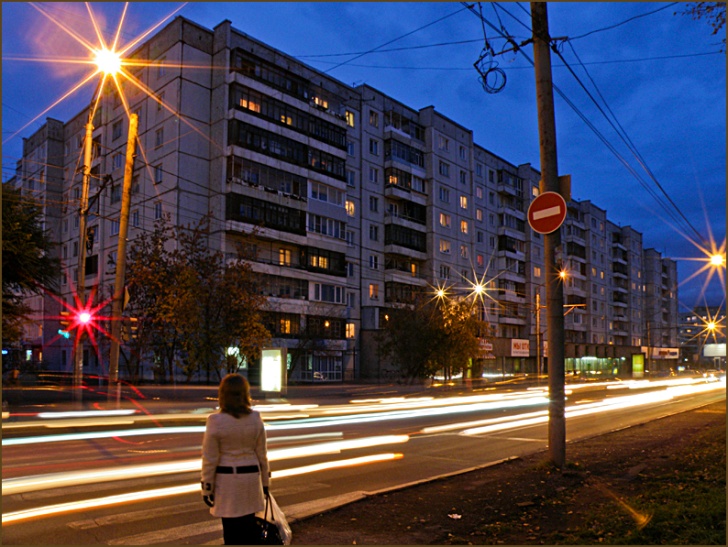 Цвет зеленый –Проходи!
Желтый –Малость погоди.
Ну, а если красный –Стой!Проход опасный!
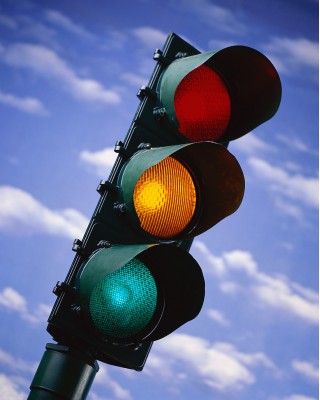 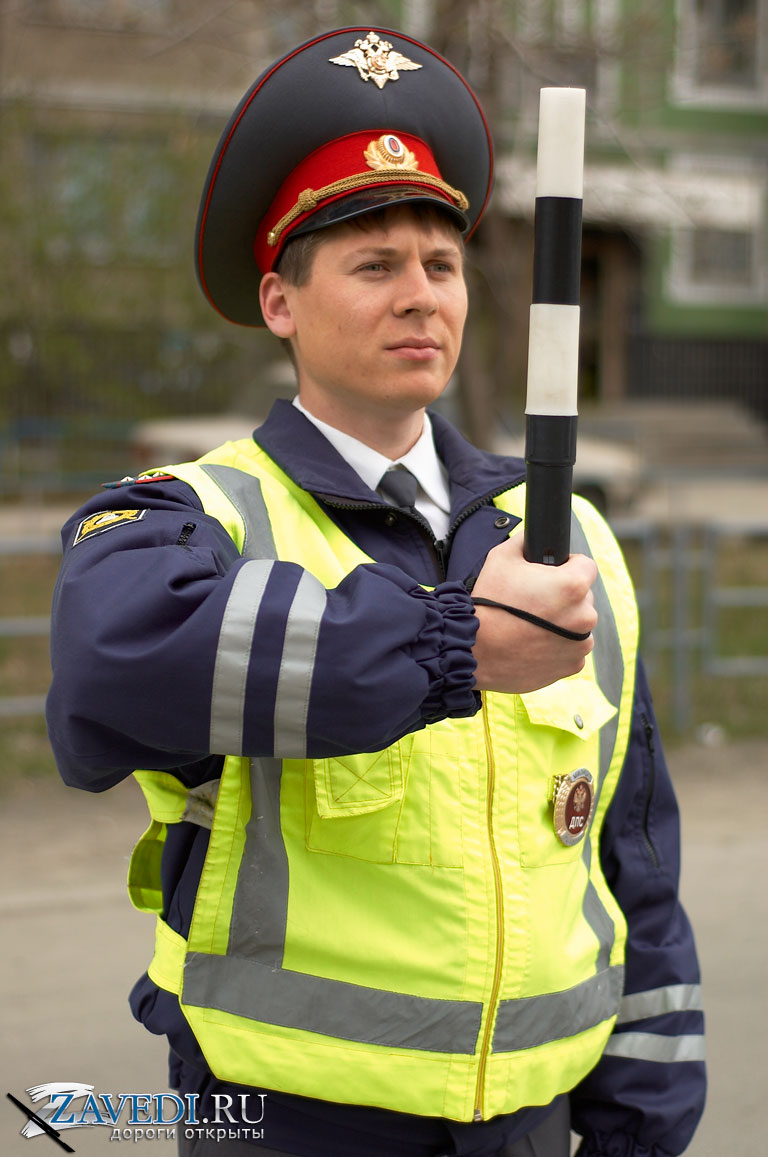 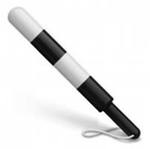 Это жезл регулировщика
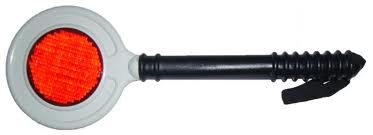 Это диск с красным световозвращателем
Поиграем!
Назовите лишнего участника дорожного движения:
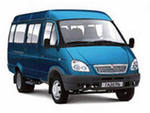 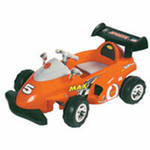 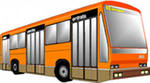 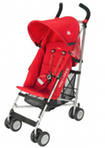 Назовите лишний транспорт, не относящийся к наземному
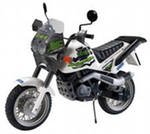 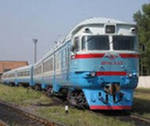 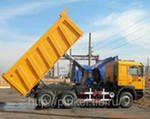 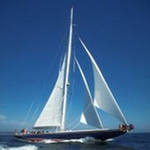 Назовите средство транспорта, не относящееся к общественному транспорту
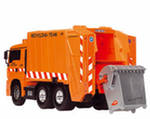 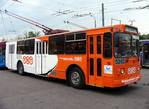 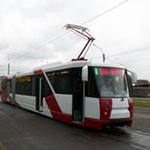 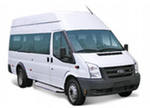 Пешеходы должны двигаться по тротуарам или пешеходным дорожкам, при их отсутствии – по обочине дороги, навстречу движущемуся транспорту.
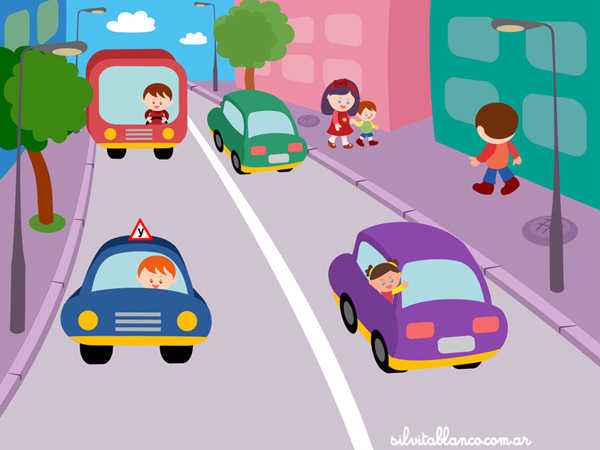 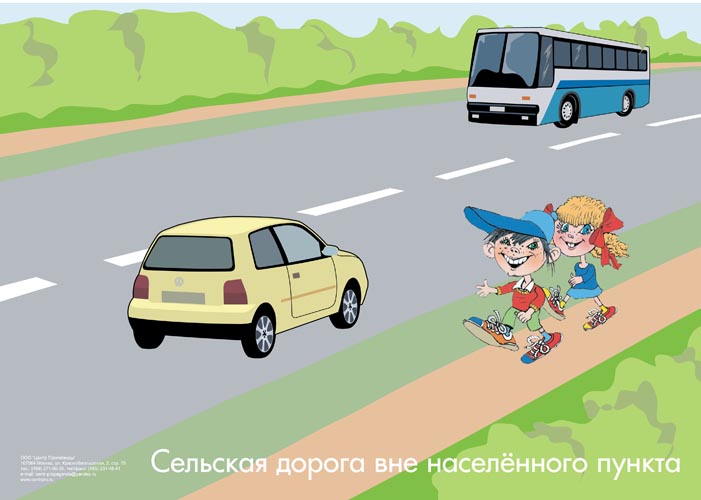 Пешеходный переход
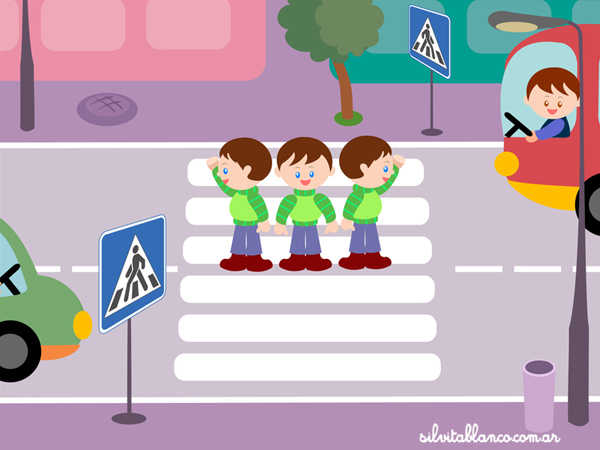 Подземный переход
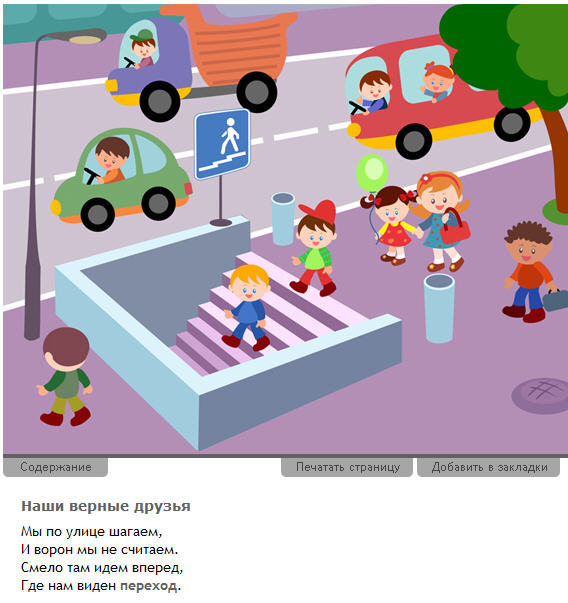 Надземный пешеходный переход
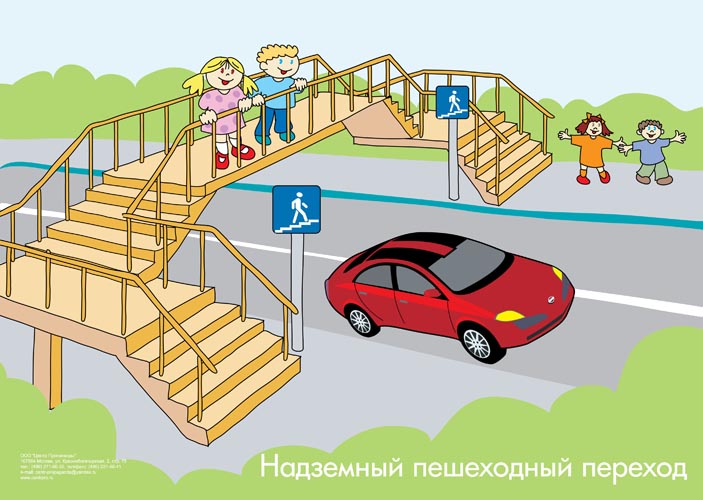 При наличии у дороги светофора проезжую часть дороги переходят по сигналу светофора
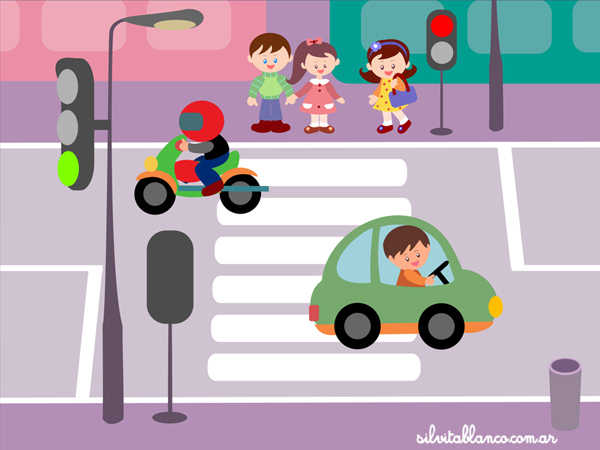 Переходить дорогу нужно только шагом и со взрослыми.
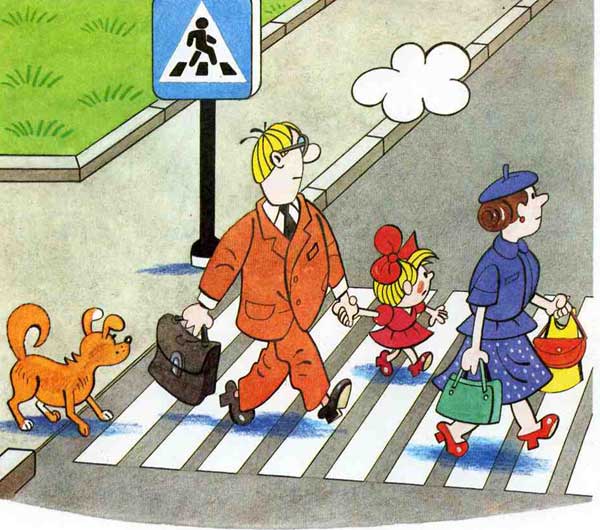 Общественный транспорт ожидают  на специальных  остановках
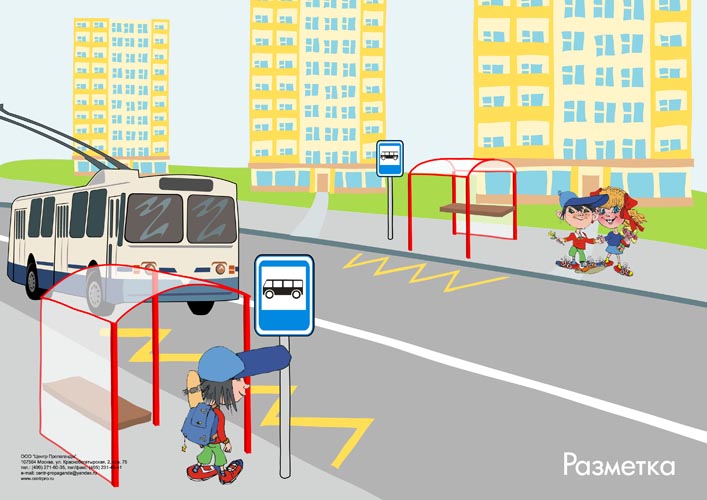 Нельзя играть рядом с проезжей частью
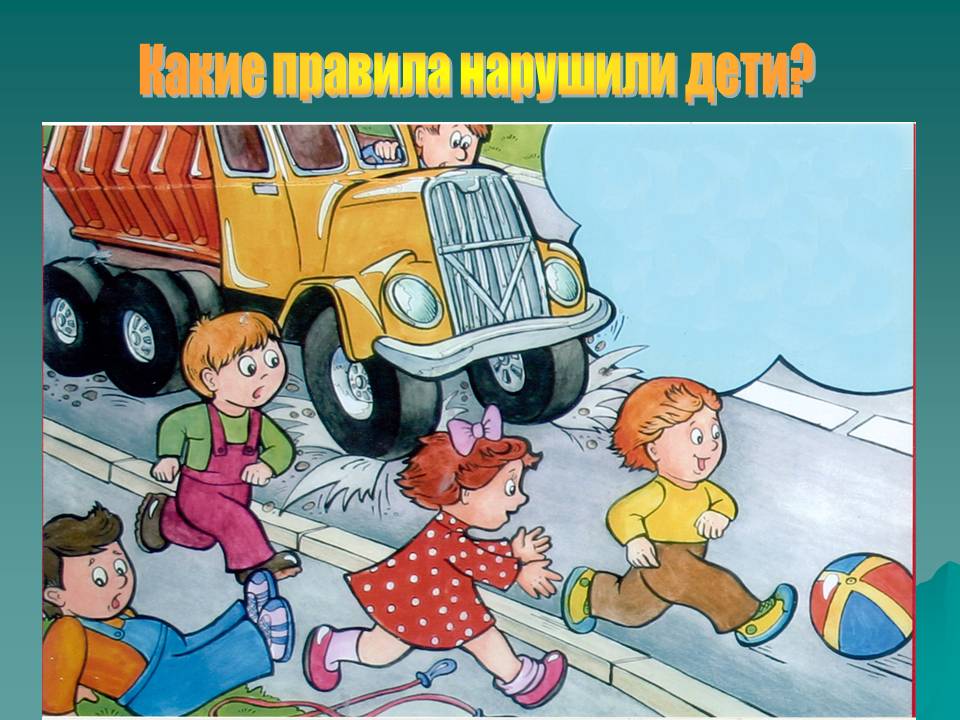